LOS EFECTOS ADVERSOS DE Los inhibidores de la  5-AlFa-reductasA
GEORGES DEBLED
SEMAL: Congreso MIAMI  6-9 febrero 2020
EL SÍNDROME POST FINASTERIDE (SPF) LOS SÍNTOMAS
Según la PFS
 (Post- Finasteride Foundation)
EFECTOS ADVERSOS DE LOS INHIBIDORES DE LA 5 ALFA REDUCTASA
Informes de reacciones adversas
16,093
Suicidios reconocidos internacionalmente
60
Naciones alertando del SPF
20
Estudios de investigación publicados
37
Síndrome Post-Finasterida (SPF) - Síntomas
Sexuales - 1
Libido
	Disminuída o pérdida total de deseo sexual
Erección
	Disfunción eréctil, impotencia
	Pérdida de erecciones matutinas y 	espontáneas
Desórdenes en el Orgasmo
	Anhedonia Sexual, pérdida de orgasmo 	placentero
Síndrome Post-Finasterida (SPF) - Síntomas
Sexuales – 2
Trastornos Eyaculatorios
	Reducción en el volumen de semen y fuerza

Pene
	Encogimiento del pene e insensibilidad
	Enfermedad de Peyronie

Testículos
	Encogimiento escrotal y entumecimiento
Síndrome Post-Finasterida (SPF) – Síntomas FÍSICOS 1
Ginecomastia
	Desarrollo y aumento del pecho como una mujer
Fatigua
	Fatigua crónica, desgana
Músculos
	Mialgia, incluyendo dolor muscular
	Miopatía, englobando debilidad muscular, calambres,      	rigidez y 	tetania (tics)
	Miastenia, incluyendo debilidad muscular
	Rabdomiólisis, incluyendo atrofia muscular
	Elevación de la creatina quinasa
Síndrome Post-Finasterida (SPF) – Síntomas FÍSICOS 2
Piel
	Disminución de la grasa y producción de sebo
	Piel crónicamente seca y delgada
	Melasma (manchas parduzcas y zonas que 	típicamente afectan las areas de la cara 	expuestas al sol)
Tejido
	Lipoatrofia (pérdida localizada de tejido adiposo)
Oído
	Tinnitus (pitidos en los oídos)
Síndrome Post-Finasterida (SPF) – Síntomas FÍSICOS 3
Metabolismo
	Deposición aumentada de grasa, obesidad y elevado 	índice 	de masa corporal
	Disminución de la temperatura corporal
	Reducción del colesterol HDL, aumento de la glucosa y 	los triglicéridos durante el ayuno
	Factores reumatoides elevados

Autolesión
Intento de suicidio
Suicidio completado
Síndrome Post-Finasterida (SPF) – Síntomas Mentales y Neurológicos - 1
Memoria
	Disfunción severa de la memoria/recuerdos
Cognición
	Procesos de razonamiento más lentos
	Resolución de problemas alterada, comprensión 	disminuída
Psicológicos
	Depresión
	Ansiedad
	Ideación suicida
Síndrome Post-Finasterida (SPF) – Síntomas Mentales y Neurológicos - 2
Emocionales
	Aplanamiento afectivo y anhedonia

El Sueño
	Insomnio
	Apnea del sueño
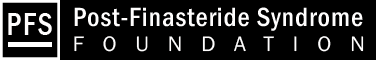 https://www.pfsfoundation.org/es/
https://www.pfsfoundation.org/
Petición Ciudadana de la FDA para eliminar la finasterida del mercado.